Energía y elecciones cotidianasActuar
¿Cómo actuaremos para mejorar nuestro uso de la energía?
Resumen de Actuar
Objetivo de aprendizaje: 
Aplicaremos lo aprendido eligiendo y poniendo en práctica acciones que nos permitan resolver un problema relacionado con el uso de la energía en la vida cotidiana.
Lectura de Actuar (opcional): lectura de una página del Dr. Khoo Hooi Ling, experto en la materia, que comparte información sobre cómo nuestras opciones de transporte afectan al medio ambiente y cómo unas comunidades más seguras y bien diseñadas pueden fomentar los desplazamientos a pie, en bicicleta y en transporte público.
Investigación de Actuar: una actividad en la que los estudiantes crean consenso en torno a una acción de grupo y completan un Plan de Acción detallado. 
Extensión de la investigación de Actuar (opcional): los estudiantes ponen en práctica su Plan de Acción y evalúan cuál de las guías de Smithsonian Science for Global Goals podría apoyar mejor sus áreas de interés adicionales.
Lectura de Actuar
Energía, Defensa y Cambio comunitario
Te presento a la Dra. Hooi Ling. Se hace llamar Khoo (pronunciado Cool) para abreviar. Khoo es profesora asociada en la universidad Universiti Tunku Abdul Rahman de Malasia. Investiga sobre tráfico y transporte. Tiene algunas ideas sobre cómo puedes ayudar a reducir la energía que se gasta en transporte en tu comunidad.
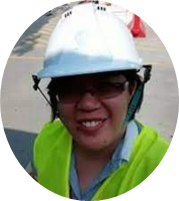 Lectura de Actuar, diapositiva 2
“A veces la gente no tiene acceso a muchas opciones de transporte. Pero a menudo, las decisiones dependen de algo más que de cuestiones de accesibilidad. Las decisiones están relacionadas con las actitudes, como la percepción de la comodidad y la percepción de la seguridad. Cada uno de nosotros tendrá en mente los costos de viaje cuando tome decisiones sobre el transporte. Comparas estas cosas para tomar una decisión, como elegir entre el transporte público y un vehículo privado”.
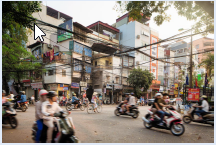 Lectura de Actuar, diapositiva 3
“Podemos diseñar nuestras zonas residenciales y escolares para que sean más favorables a las personas que caminan, van en bicicleta o utilizan otras formas de transporte activo. Un buen diseño fomenta este tipo de transporte. Esto incluye la seguridad vial. Se pueden hacer muchas cosas. Por ejemplo, si se reduce la velocidad de los vehículos en la carretera, se convierte en un lugar mejor para caminar. O en el caso de los niños que van en bicicleta a la escuela, puede haber un carril de bicicletas. Puede haber un tratamiento especial en las intersecciones para los ciclistas, de modo que puedan estar más seguros mientras pedalean”.
Lectura de Actuar, diapositiva 4
“Todos podemos marcar la diferencia. Si intentas apoyar el transporte público, puede contribuir a reducir muchos problemas de tráfico, como las emisiones, la congestión o el ruido. El transporte público puede transportar a más personas. Esto significa que se reduce el número de vehículos en circulación y también las emisiones. Esto es especialmente cierto en el caso de los autos que utilizan gasolina. El tráfico de vehículos es una de las principales causas de contaminación y emisiones de CO2 en el mundo. Reducir el tráfico en la carretera tiene un impacto muy grande”.
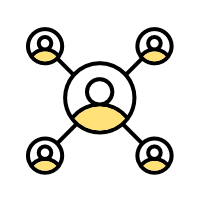 Conexión con la comunidad: ¿Cómo puede tu escuela o vecindario colaborar para reducir el consumo innecesario de energía relacionado con el transporte? ¿Te interesa más centrarte en el uso de la energía relacionado con el transporte o el uso de la energía en el hogar?
Investigación de Actuar
¿Cómo actuaremos para mejorar nuestro uso de la energía?
Ahora te prepararás para actuar. El primer paso hacia la acción es decidir qué problema quieres resolver y qué acción quieres emprender para solucionarlo. Entonces podrás planificar cuándo y cómo actuarás.
Decide con tu grupo el problema que quieres ayudar a resolver. Puede tratarse de un problema como el gasto excesivo de energía en tu comunidad, la falta de concienciación sobre las opciones de ahorro energético o los obstáculos para utilizar medios de transporte sostenibles. O podría ser otro problema que hayas detectado. Anota el problema en la hoja de trabajo del planificador de acciones o en otro papel. Recurso: Hoja de trabajo del planificador de acciones.

Con ayuda de la hoja de trabajo o un papel, elabora una lista de las acciones que se te ocurran que puedan ayudar a resolver el problema. Por ejemplo, podría crear carteles que muestren cuánta energía se desperdicia al dejar las luces encendidas u organizar un registro para compartir el viaje a la escuela. Enumera las acciones que ayudarán a resolver tu problema.
Investigación de Actuar, diapositiva 2
Escribe las fortalezas de tu grupo y cómo podrían utilizarse para mejorar la salud de tu comunidad. Por ejemplo:

¿Los miembros de tu grupo pertenecen a algún grupo con el que se podrían comunicar? 
¿Los miembros de tu grupo tienen algún talento especial, como el arte o la música, que pueda ser útil para captar la atención de la gente? 
¿Los miembros de tu grupo están interesados en la ciencia y la ingeniería o en otras formas que permitan encontrar soluciones innovadoras? 
¿Los miembros del grupo tienen buenas habilidades de planificación u organización?
Investigación de Actuar, diapositiva 3
Elige una acción basada en las fortalezas de tu grupo.

Anota tus ideas para planificar tu acción. Asegúrate de pensar en: 
¿Qué tendrás que hacer? 
¿Cómo puedes asegurarte de que todos los miembros de tu grupo están incluidos?
¿Hay otras personas que necesitas que te ayuden o te den su permiso? 
¿Dónde tendrá lugar tu acción?
¿Qué materiales necesitarás? 
¿Para qué retos debes estar preparado?
Investigación de Actuar, diapositiva 4
Enumera en orden cada paso que debas dar para completar esta acción.
Asigna uno o varios pasos a cada persona de tu grupo.
¡Enhorabuena, ya has planificado tu acción!
Extensión de la investigación de Actuar
¡Elige tu camino!
¡Ha llegado el momento de actuar! Puedes utilizar todo lo que has aprendido para dar el primer paso hacia una comunidad que sea más eficiente energéticamente, sostenible y respetuosa con el medioambiente.
Con tus compañeros de equipo, pon en práctica tu plan de acción. Esto puede llevar algún tiempo. Cuando hayas terminado, regresa y completa esta actividad.

Piensa en silencio en la acción que has llevado a cabo. 
¿Qué salió bien? 
¿Qué crees que podría haber salido mejor? 
¿Qué cambios introducirías en tu acción si tuvieras que repetirla?
Extensión de la investigación de Actuar, diapositiva 2
¡Decide de qué forma quieres aprender más! Las guías de investigación comunitaria que aquí se enumeran pueden servir de ayuda para explorar distintos temas. ¿Qué temas te interesan más?
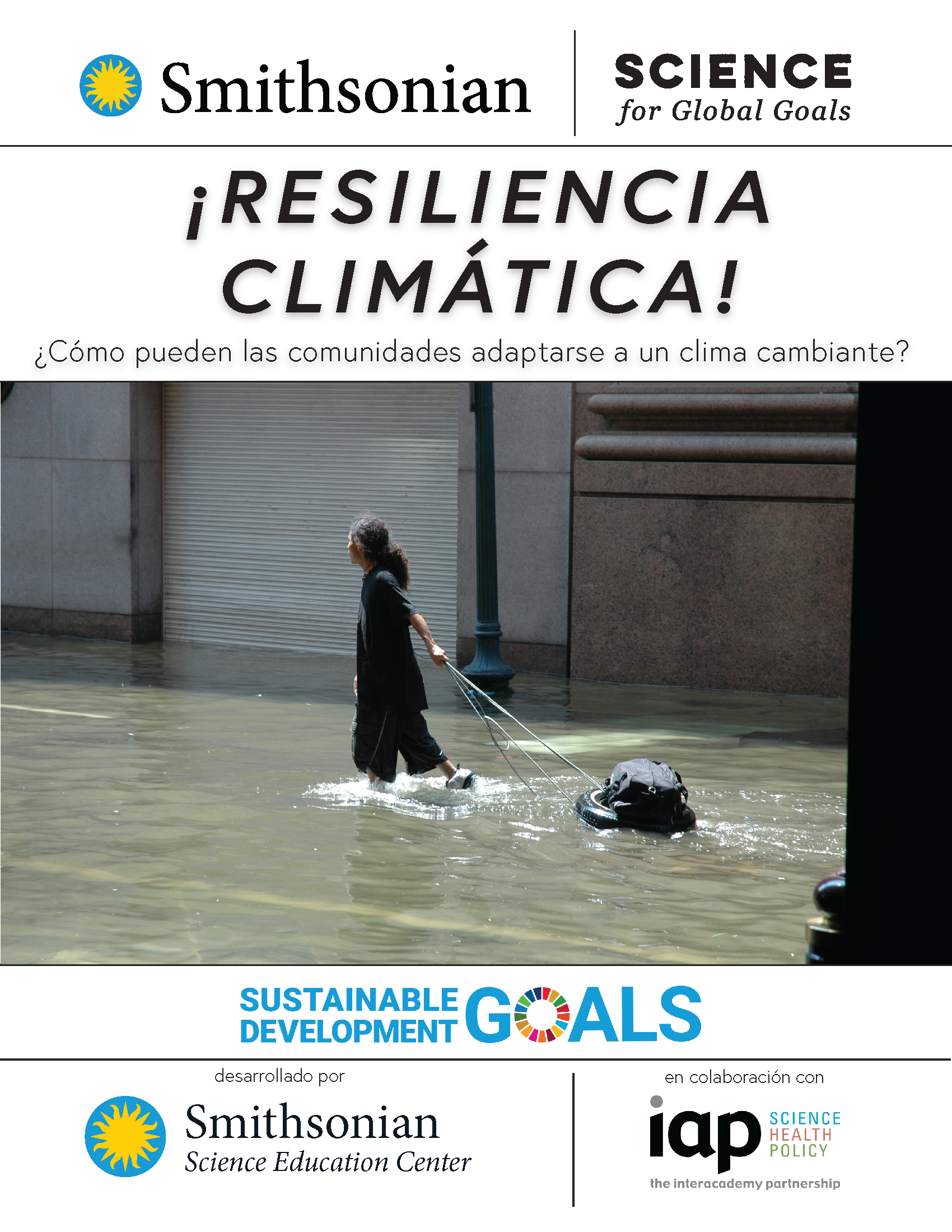 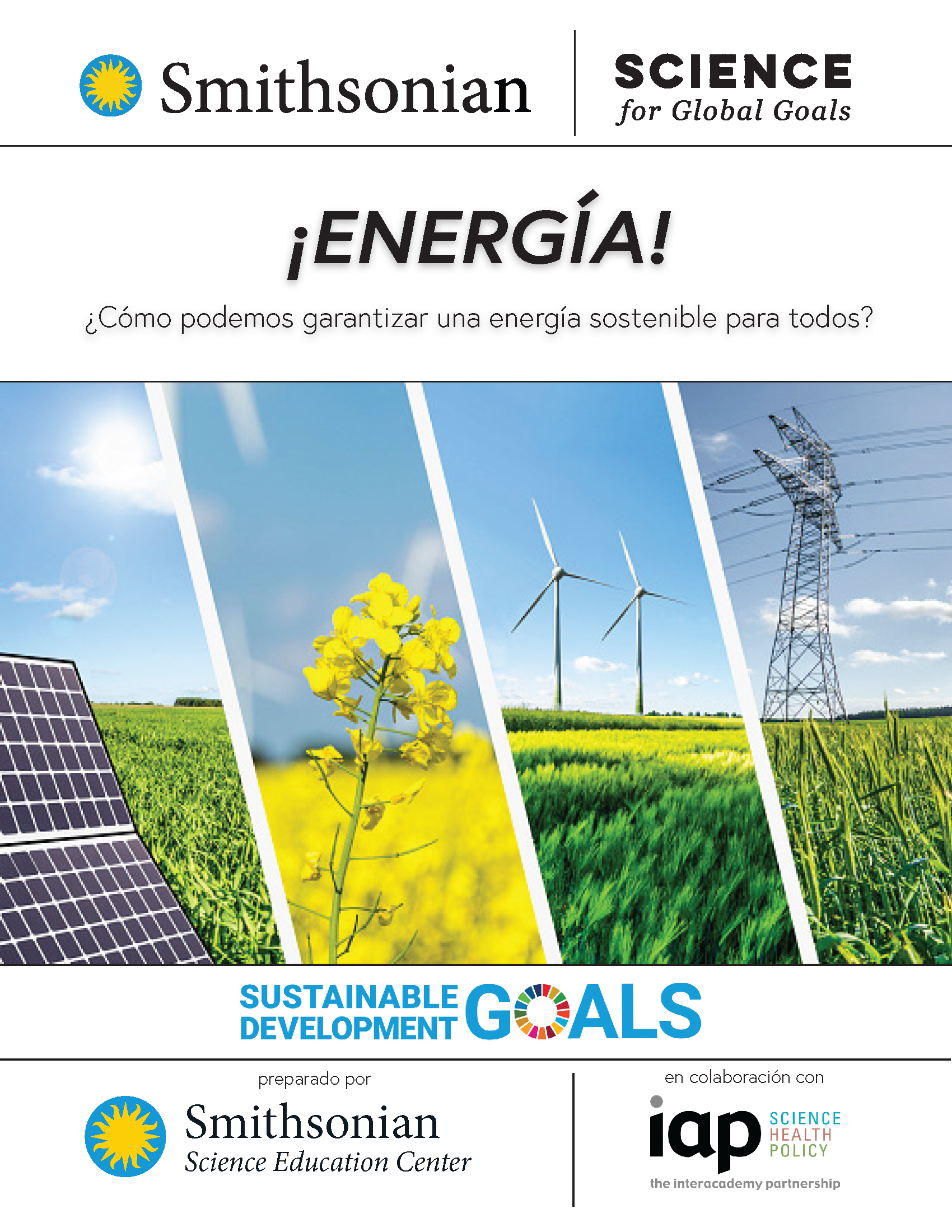 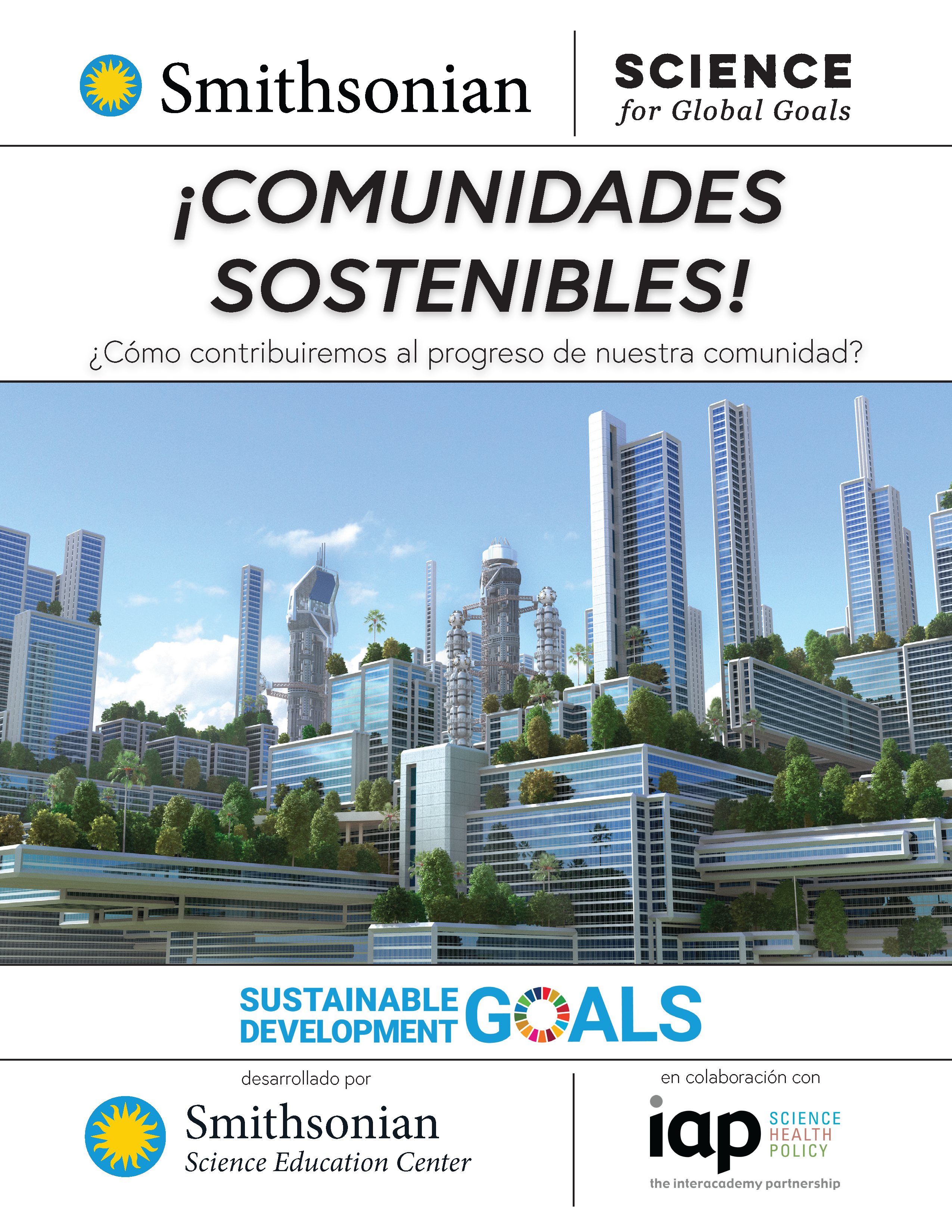 Explora más sobre el uso y las fuentes de energía en tu comunidad.
Explora la energía y la adaptación al cambio climático.
Explora diferentes tipos de acciones sostenibles que pueden ayudar a tu comunidad a prosperar.
En grupo, elijan una guía que les gustaría utilizar y empiecen a explorar juntos.
Extensión de la investigación de Actuar, diapositiva 3
Tabla de estados de ánimo
¿Qué opinas de tu capacidad para ayudar a tomar mejores decisiones energéticas diarias?
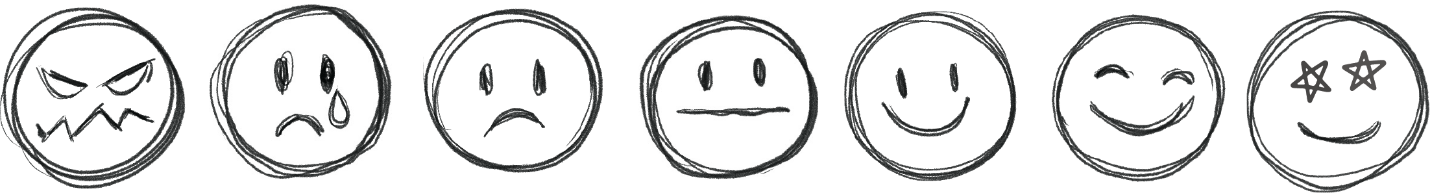 Glosario
Biocapacidad: La cantidad de recursos y tratamiento de desechos disponibles en la Tierra.
Impacto ecológico: Medida que incluye los recursos y el espacio utilizados y las emisiones y desechos creados por una persona.
Emisión: Algo que se libera al aire.
Sostenibilidad: Una idea que exige que las personas no utilicen más recursos ni generen más desechos de los que puede satisfacer la biocapacidad de la Tierra.